KAMBİYO MEVZUATI
KAMBİYO
Kelime anlamıyla kambiyo, nakit para veya para yerine geçen her türlü araç ve senetlerin alım ve satmını ifade eder. Tüm yabancı ülke paraları ve bu paralarla ödeme yapabilen her tür hesap, belge, bono,poliçe, çek vb. parasal araçların tümüne kambiyo denir.
“Kambiyo” ifadesi genel olarak bir ülkenin milli parasının ve yabancı paraların ülke içindeki ve ülke dışındaki hareketlerinin kontrol edilmesine yarayan bir sistemi gösterir.
KAMBİYO
Bugün dünyadaki her ülkenin gerek kendi parası ile gerekse yabancı paralarla yapmış olduğu ithalatlar ve ihracatlar sonrası o ülkeye girmesi veya çıkması gereken milli para ve dövizlerin takibi ile ilgili olarak yapılmış olan hukuki düzenlemeler o ülkenin kambiyo rejimini oluşturur. Ülkemizde kambiyo rejiminin temeli 25 şubat 1930 tarihindeki 1567 sayılı “Türk parasının kıymetini koruma hakkında kanun(TPKK)” ile atılmıştır.
Kambiyo mevzuatı ise, para ve diğer menkul kıymetler ile maden ve taşların iç piyasada tedavülü ve memleketten ihraç veya memlekete ithaline ilişkin usul ve esasları düzenleyen hukuki metinler bütünüdür.
Banka ve Kambiyo Genel Müdürlüğü
Hazine müsteşarlığına bağlı bir birimdir. 4059 sayılı kanun ile kurulmuştur. Birimin görevleri aşağıdaki gibidir;
Kambiyo politikalarına ilişkin esasları düzenlemek, Türk Parası Kıymetini Koruma mevzuatını hazırlamak, uygulamak, denetimini sağlamak ve ilgili kuruluşlarca uygulanmasını izlemek ve yönlendirmek,
Malî sektöre ilişkin iç ve dış gelişmeleri izlemek, değerlendirmek ve mevzuatın
Avrupa Birliği ile uyumlandırılması çalışmalarını yürütmek, Kambiyo politikalarının uygulanması ve malî sektör ile ilgili konularda Hazine Müsteşarlığı ile Türkiye Cumhuriyeti Merkez Bankası ilişkilerini kurmak, Sermaye Piyasası Kurulu, menkul kıymetler borsaları ve malî sektörün diğer kurumlarının Müsteşarlığın bağlı olduğu Bakanlık ile ilişkilerini düzenlemek,
Yurt dışı müteahhitlik hizmetleri ile ilgili olarak Müsteşarlığın görev alanına giren uygulamaları yürütmek ve ilgili kurum ve kuruluşları koordine etmek ve Müsteşarlıkça verilecek benzeri görevleri yapmaktır.
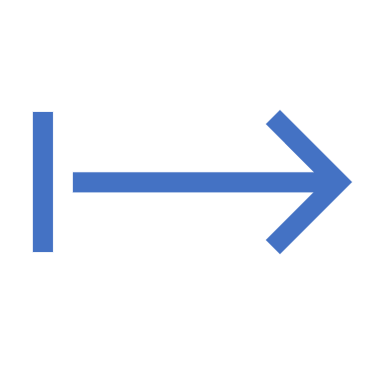 İhracatta Kambiyo Yükümlülüğü
İhracat bir malın ihracat mevzuatı ile gümrük mevzuatına uygun şekilde fiili ihracatının yapılması ve kambiyo mevzuatına göre bedilinin yurda getirilmesini ifade eder.
Ticari amaçlarla ihraç edilen malların bedelinin ihracatçılar tarafından yurda getirilerek bankalara, Türk parası olması halinde tevsiki, döviz ise satılması zorunluluğu kaldırılarak, 8 Şubat 2008 tarihinden itibaren ihracat bedellerinin tasarrufu serbest bırakılmıştır. Bakanlık ihtiyaç duyulması halinde ihracat bedellerinin yurda getirilmesine ilişkin düzenleme yapmaya yetkilidir.
Türk Parası Transfer Belgesi
Gümrük kapılarından miktar, kalite veya kıymet itibariyle beyan dışı veya gümrük kapısı yahut sair sahil ve sahillerden kaçak olarak mal ihraç edenler yakalandıkları takdirde bu malların bedelini teşkil eden dövizleri kambiyo denetleme mercileri tarafından kendilerine yapılacak tebliğ tarihinden itibaren 90 gün içerisinde yurda getirerek bir bankaya satmak zorundadırlar. Söz konusu dövizlerin getirilmesi bu durumdakilerden 1567 sayılı TPKK. Ek ve tadilleri (değişiklik) gereğince kendilerine uygulanması gereken cezai sorumluluğu ortadan kaldırmaz.
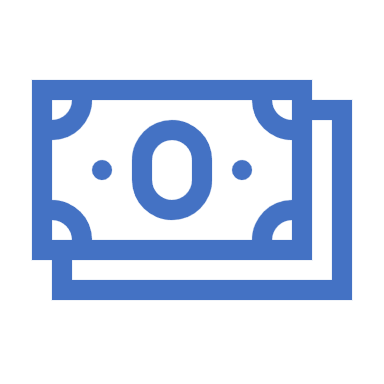 Döviz Alım Belgesi (DAB)
Bankalar, özel finans kurumları, yetkili müesseseler, PTT ve Kıymetli maden aracı kuruluşları tarafından tüm efektif ve döviz alımları sırasında Döviz Alım Belgesi(DAB) düzenlenek zorundadır. İhracata ilişkin işlemlerde 3 nüsha olarak düzenlenmektedir.
Mal ve hizmet ihracına ilişkin döviz alım belgeleri kaybolduğunda, belgelerle herhangi bir hesabın kapatılmadığına ve bulunduğu takdirde ibraz edileceğine dair ilgili kambiyo müdürlüğüne hitaben bir taahhütnamenin döviz alım belgesini düzenleyen bankaya verilmesi kaydıyla bankaca döviz alım belgesi sureti verilir.
Kayıp DAB bulunursa belge aslı iptal edilmek üzere düzenleyen bankaya ibraz edilir ve işlemler suret üzerinden yapılır.
. Döviz Satım Belgesi (DSB)
Dışarıya ödenen ithalat bedelleri, aracı komisyoncunun komisyonları, yurt içindeki bankanın yurt dışındaki muhabir şubelerinin talep ettiği komisyonlar, vb. için düzenlenen belgeye döviz satım belgesi denir. Döviz satım belgesi aşağıdaki gibidir.
Bankaların, özel finans kurumlarının, yetkili müesseselerin, PTT ve kıymetli maden aracı kuruluşlarının döviz satışı sırasında düzenledikleri belge olup iki nüsha olarak düzenlenmesi gerekir. Türk Parası Transfer Belgesi (TPTB) ise Türk Lirası ile yapılacak ödemelerde düzenlenir.
İhracat Bedelllerinin Yurda Getirilmesi
Türk Parası Kıymetini Koruma Hakkında 32 Sayılı Kararda Değişiklik Yapılmasına
Dair Karar, 2008/13186 bakanlar kurulu kararı ile kaldırılmıştır. Yeni düzenlemeye göre
ihracatçı istediği süre içinde dövizini yurda getirebilir.
İhracat bedelinin tahsili aşağıdaki gibi tahsil edilerek gerek döviz, gerek Türk Lirası
olarak efektif şeklinde de yurda getirilebilir. Tahsilat  Bankalar aracılığıyla havale şeklinde, ithalatçı, ihracatçı veya bunlar adına hareket ettiğini beyan eden Türkiye’de veya
dışarıda yerleşik üçüncü kişilerce çek ve/veya efektif olarak Kredi kartı ile Yapılabilir. İlgililerce ihracat bedellerinin bankalardan efektif olarak alınması halinde bu efektiflerin iadesi suretiyle bilahare ihracat bedeli olarak alışı yapılamaz. İhracat bedelleri, Türkiye’deki bankalarca yurt dışındaki bankalara ve gerçek veya tüzel kişilere açılan kredilerden karşılanabilir.
Tahsil işlemine ilişkin esaslar aşağıdaki gibi belirlenmiştir;
 Dış ticarette dövize ilişkin işlemler Merkez Bankasınca belirlenen konvertibl dövizler üzerinden Merkez Bankası, bankalar ve Bakanlıkça uygun görülecek diğer kuruluşlar tarafından yapılır.
Görünmeyen İşlem Hareketleri
Dış ticarette görünmeyenler ya da görünmeyen işlemler, hizmet alım satımını gösteren kalemlerdir. Hizmetler, alım satımları sırasında ülke sınırlarından ve gümrüklerden görülür bir şekilde geçip kesin olarak tespit edilemediğinden bu adı taşırlar. Görünmeyen İşlemlere ilişkin 22.2.2000 – KAMBİYO: 2000/9 sayılı Özel Bildiride belirtilen kamu kurum ve kuruluşlarının (NATO ithalatı hariç) akaryakıt (Ham petrol ve petrol ürünleri), hububat, gübre, fosfat kayası, asitler, demir cevheri ve kömür ithali için CFR, CIF, vb. teslim şekillerine göre yapılacak akreditif açtırma veya diğer ödeme şekillerine ilişkin transfer taleplerinde navlun (taşıma) ile ilgili olarak DTM’nin izni aranır. Görünmeyen işlemlerin en önemlileri, üretim faktörlerinin (emek ve sermaye) sebep olduğu döviz giriş ve çıkışlarıdır.
Döviz Ödemesi Gerektiren İşlemler
Döviz ödemesi gerektiren haller aşağıdaki gibi sıralanmıştır;
Görünmeyen işlemlerle ilgili döviz veya Türk Lirası ödemeleri bankaların kendi kaynaklarından satış yapılarak veya talep üzerine ilgililere ait döviz hesaplarından doğrudan yapılır. Bu ödemeler yurt dışına transfer şeklinde yapılabileceği gibi alacaklı adına Türkiye’de açılmış döviz hesabına virman suretiyle de yapılabilir.
Döviz satış ve Türk parası transfer taleplerinin yazılı olarak yapılması esastır. Ancak resmi mercilerce verilen belgelere istinaden yapılan transferlerde yazılı talep aranmaz.
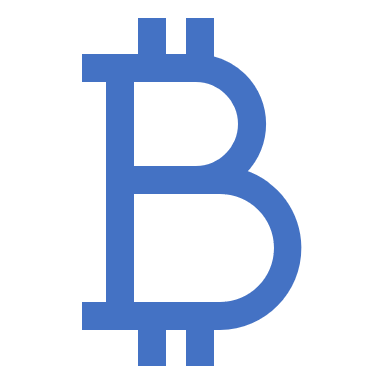 İthalat Bedellerinin Ödenmesi
İthalat bedelleri, ithalata aracılık eden bankalar ve özel finans kurumlarının kendi kaynaklarından ve bakanlıkça belirlenecek usuller çerçevesinde ilgililere ait döviz hesaplarından genel bankacılık teamüllerine alıcı ve satıcı arasındaki anlaşmalar uygun bir şekilde döviz olarak veya Türk lirası olarak ödenir.
İthalat bedelleri bankalar veya özel finans kurumlarının kendi kaynaklarından veya döviz tevdiat hesabından bankacılık teamülleri ve alıcı ile satıcı arasındaki sözleşmelere uygun şekilde Türk parası veya döviz olarak ödenir. İthalattaki ödeme şekillerine ilişkin esas ve usulleri MB belirler.
Döviz Tevdiat Hesabı (DTH)
Mevduat(tevdiat), bir gerçek veya tüzel kişinin sahip olduğu hazır bir satın alma gücünün kullanılmayarak vadeli veya vadesiz olarak bankaya bırakılmasıdır.
Gerek yurt dışında gerek yurt içinde yerleşik gerçek veya tüzel kişilerin, serbest tasarruflarında bulunan döviz veya efektiflerle, banka veya özel finans kurumlarında açtırdıkları tevdiat hesaplarıdır. Bu hesaplardaki dövizlerin kullanımı serbesttir.
Kural olarak bu hesaplardaki dövizlerin ihracat bedeli olarak alışı yapılamaz. Bir başka ifadeyle, ihracatçı, yaptığı ihracat sebebiyle üstlendiği kambiyo taahhüdünü, kendisi veya bir üçüncü kişi adına açılmış DTH’deki dövizleri banka sitemine devretmek suretiyle yerine getiremez. MB ve bankalar TC’de ve yurt dışında yerleşik kişiler adına DTH ve altın depo hesapları açabilirler. Bu hesaplar üzerinde sahipleri serbestçe tasarrufta bulunabilirler.
İhracat hesabının kapatılması
İhracat hesapları, GB, fatura ve yurt dışına döviz ödenmesini gerektiren belgeler ile bedelin tahsiline ilişkin DAB'nin bir araya gelmesiyle bankalarca kapatılır. Bankalar;
Bankaların ihraç bedelinin tahsilini izlemekten, İhraçlarında DFİF'e prim kesintisi yapılan malların ihracında, bedeli tahsil edilmeksizin veya tahsili garanti altına alınmaksızın malı temsil eden belgelerin alıcılara teslim edilmemesini sağlamaktan sorumludur.
Alternatif Dövizli Mevduat (DCD)
Döviz piyasasına bağlı kısa dönemli esnek yatırım ürünleridir. Endeks olarak seçilen döviz cinsinin seviyesine göre itfadaki döviz cinsi banka tarafından belirlenen "yapılandırılmış" bir üründür. Temelde döviz opsiyon satışının mevduat şeklinde yapılandırılmış halidir. Yatırılan mevduatın başka bir para birimi cinsinden geri alınması riskine karşılık, normal mevduata göre çok daha yüksek getiri sağlayan bir üründür.
Önümüzdeki dönemde USD'ın zayıflayacağı öngörüsüne sahip ve ileriki döneminde TRY ihtiyacınız varsa, USD-TRY Alternatif Dövizli Mevduat sizin için ideal bir üründür.
Vade sonunda her iki kur cinsinden ne kadar faiz alacağınız başlangıçta belirlidir fakat belirli olmayan tek şey vade sonunda hangi para birimini geri alacağınızdır.
Bankalarda Ödeme Sistemleri
Avrupa Birliği’ne üye ülkeler de parasal birliğe geçiş öncesinde gerçek zamanlı birebir mutabakat ilkesiyle çalışan ödeme sistemleri kurmuşlardır. Bu ödeme sistemlerini birbirine bağlayan ve TARGET adı verilen ödeme sistemi sayesinde Avrupa Para Birliğinin yeni para birimi euro (€) cinsinden ödemelerin ülke sınırları ötesine hızla ve kolayca gönderilmesi mümkün olmaktadır.
Ülkemiz, Avrupa ülkelerinin çoğundan önce bir gerçek zamanlı birebir mutabakat ilkesiyle çalışan ödeme sistemi kurmuş bulunmaktadır.
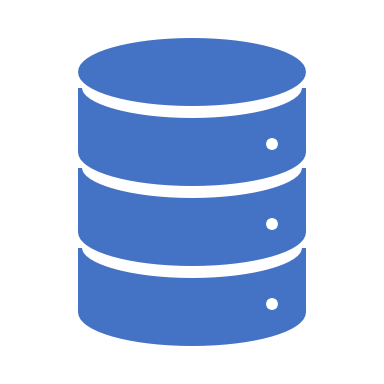 Transfer Sistemi (EMKT)
EFT Sistemi bir bankadan diğerine Yeni Türk Lirası cinsinden ödeme gönderilmesini sağlayan elektronik ödeme sistemidir. EMKT Sistemi ise bir bankadan diğerine devlet tahvili ve hazine bonosu gibi menkul kıymetlerin aktarılmasını sağlayan sistemdir. Her iki sistem de gerçek zamanlı olarak çalışır, yani işlemler anında yapılır.
Sistemler sadece YTL cinsinden ödemeler ile menkul kıymetlerin aktarılmasını ve hesapların mutabakatını (kesinleştirilmesini) sağlamakla kalmaz; çeşitli raporların alınmasına ve ihale teklifi, genel duyuru gibi haber nitelikli mesajların kullanılmasına da olanak verir. Uluslararası literatürde EFT Sistemi TIC-RTGS adıyla, EMKT Sistemi ise TIC-ESTS adıyla bilinmektedir.